«И кому же в ум пойдет
на желудок петь голодный!»
(И.А. Крылов «Стрекоза и муравей»)
Мониторинг горячего питания
январь 2022 года
О пользе горячего питания школьника
Горячее питание в системе питания человека имеет крайне важное значение. Многолетний опыт наблюдений врачей и педагогов показал, что учащиеся, не потребляющие среди учебного дня горячую пищу, быстрее утомляются, чаще жалуются на головные боли, на усталость, на боли в желудке, плохой привкус во рту, плохое настроение и пониженную работоспособность. К тому же, согласно статистике, болезни желудка среди детей школьного возраста занимают второе место после заболеваний опорно–двигательного аппарата.
Словом, всё больше фактов говорит в пользу обязательного горячего питания для всех школьников во время их пребывания в школе. Ребятам предлагается разнообразный рацион, включающий зерновые, крупы, мясные изделия, рыбу,  овощи. Напитки обогащаются аскорбиновой кислотой, а для заправки блюд используется йодированная соль.
Школьники имеют возможность ежедневно получать все необходимые растущему организму микроэлементы и вещества.
При большой нагрузке в школе  ребёнку необходимо горячее питание.
Анкетирование проводилось в течение января 2022года
В анкетировании приняли участие
210 человек
(5а,6б,7б,8а,9а,10,11, учителя)
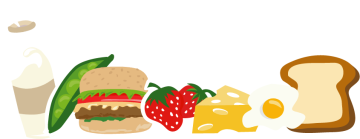 Нравится ли вам посещать школьную столовую?
Горячие обеды (предпочтения)
Ваши пожелания по вопросу организации питания в школе
Выводы: в целом учащиеся довольны организацией питания в школе. Меню школьной столовой учащихся устраивает, ребята считают его разнообразным. 
Санитарное состояние школьной столовой (64%) школьников устраивает.
Большинство учащихся удовлетворены качеством приготовления пищи (55%).
Пожелания по вопросу организации питания в школе носят позитивный характер. 
В школе работает родительский контроль по качеству грячего питания!
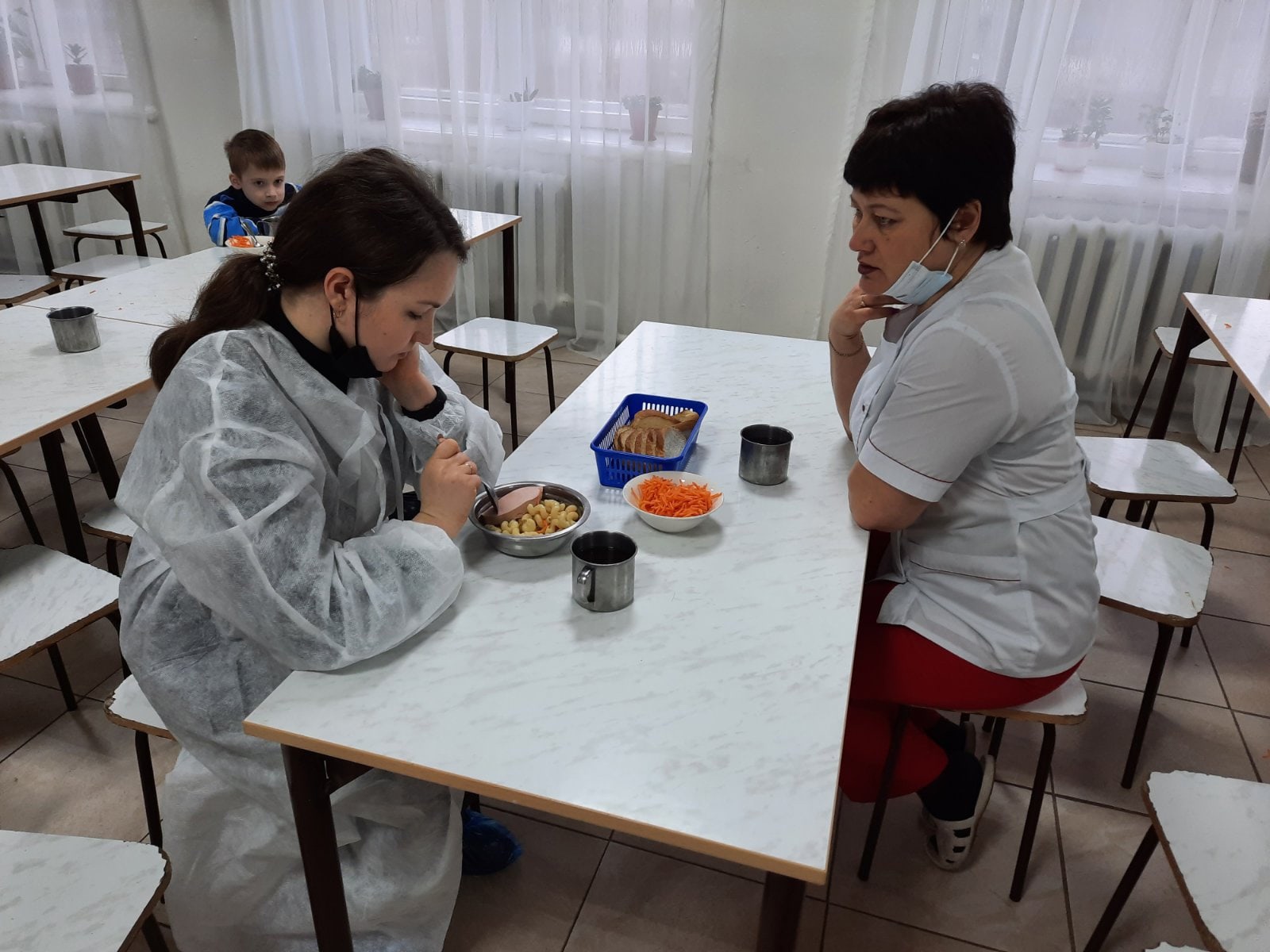 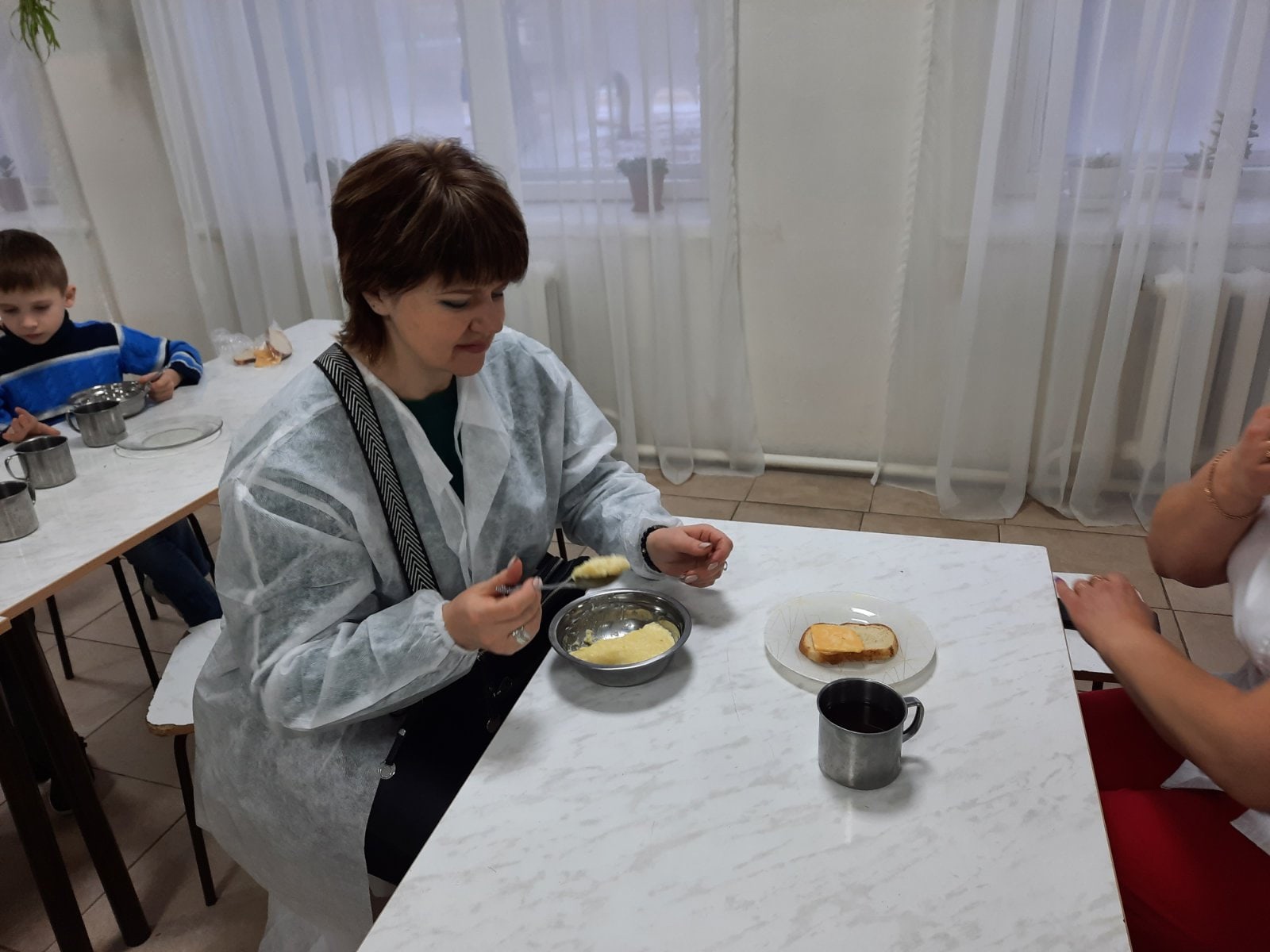 Родительский контроль
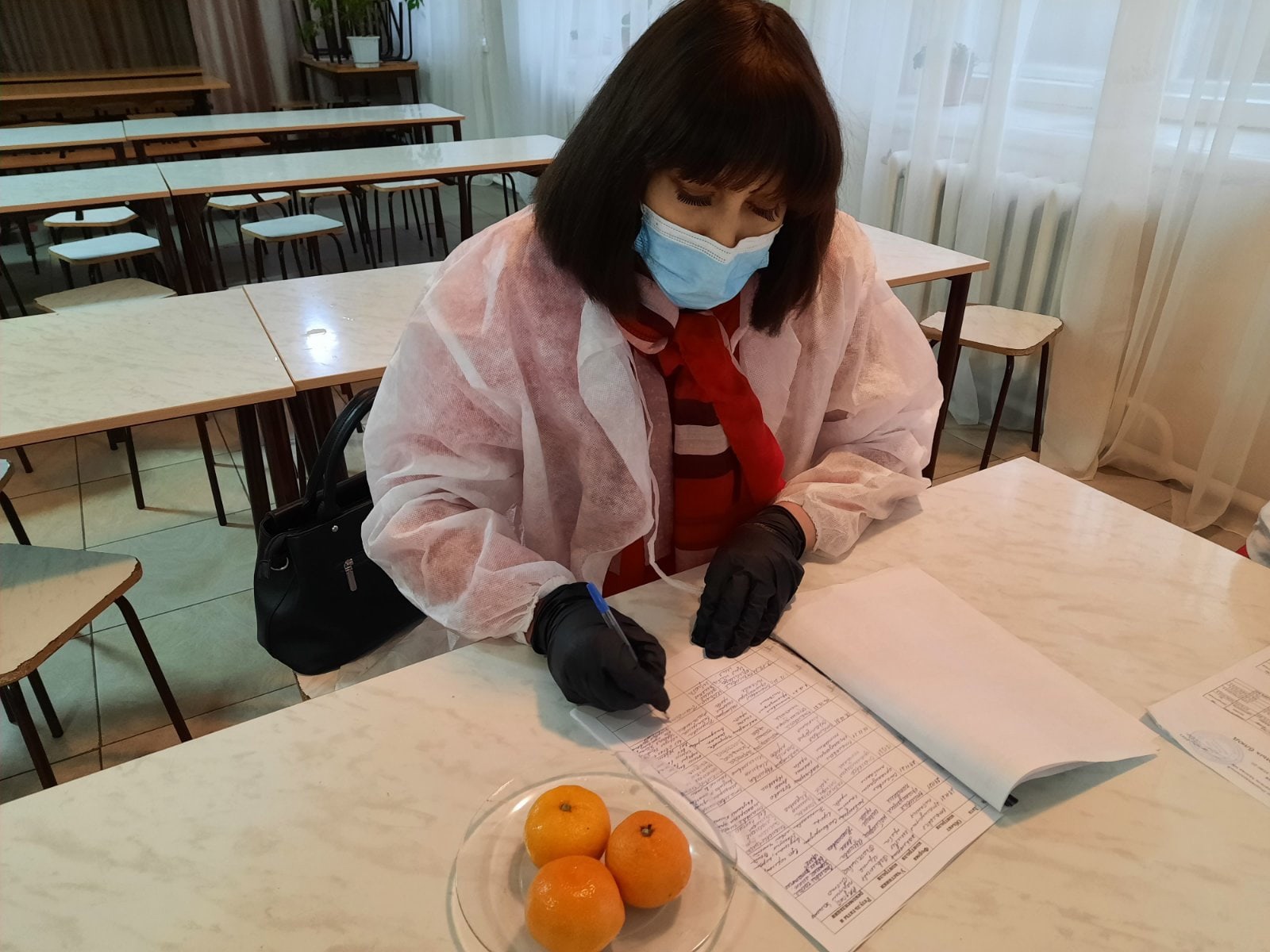 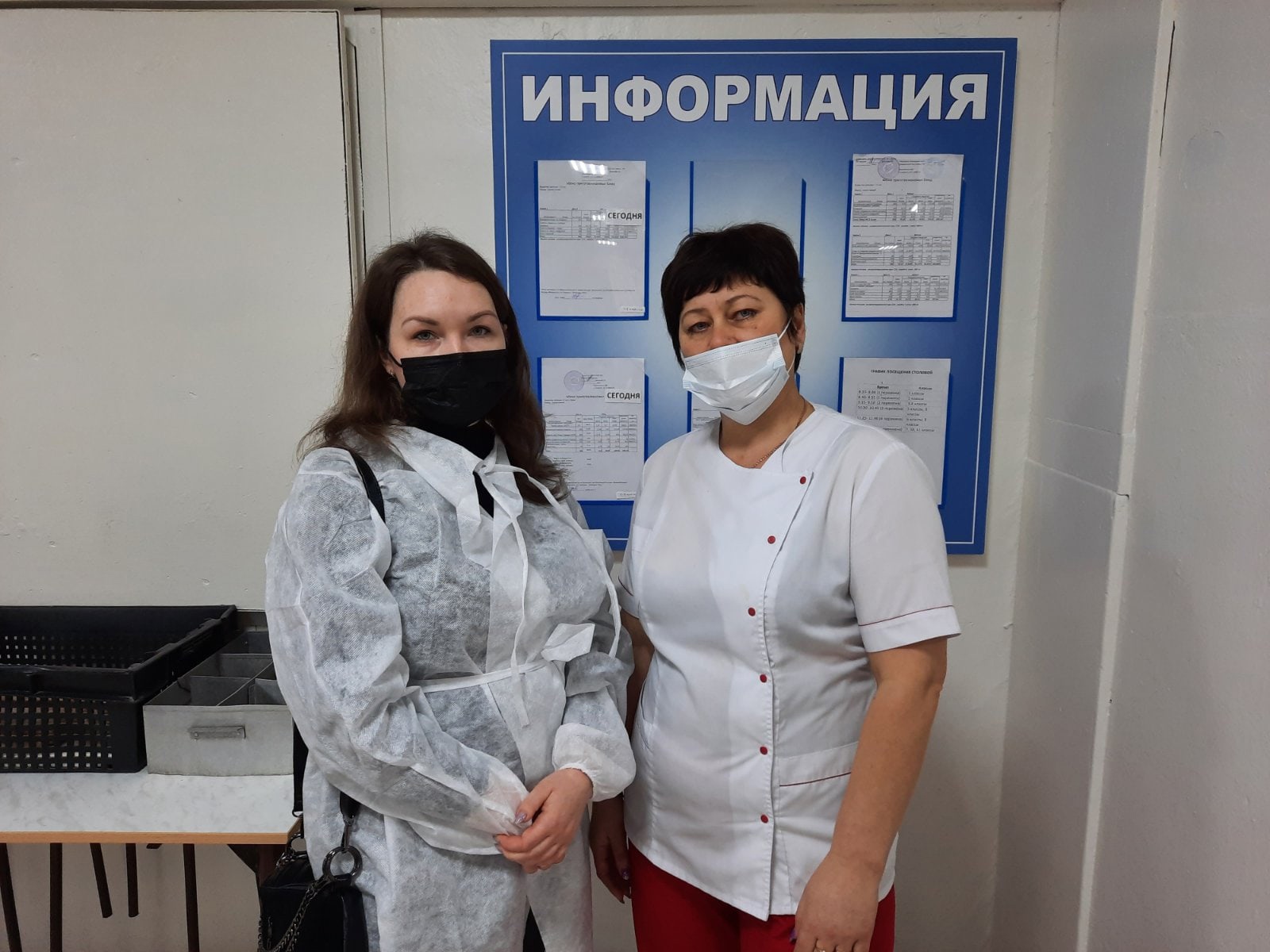 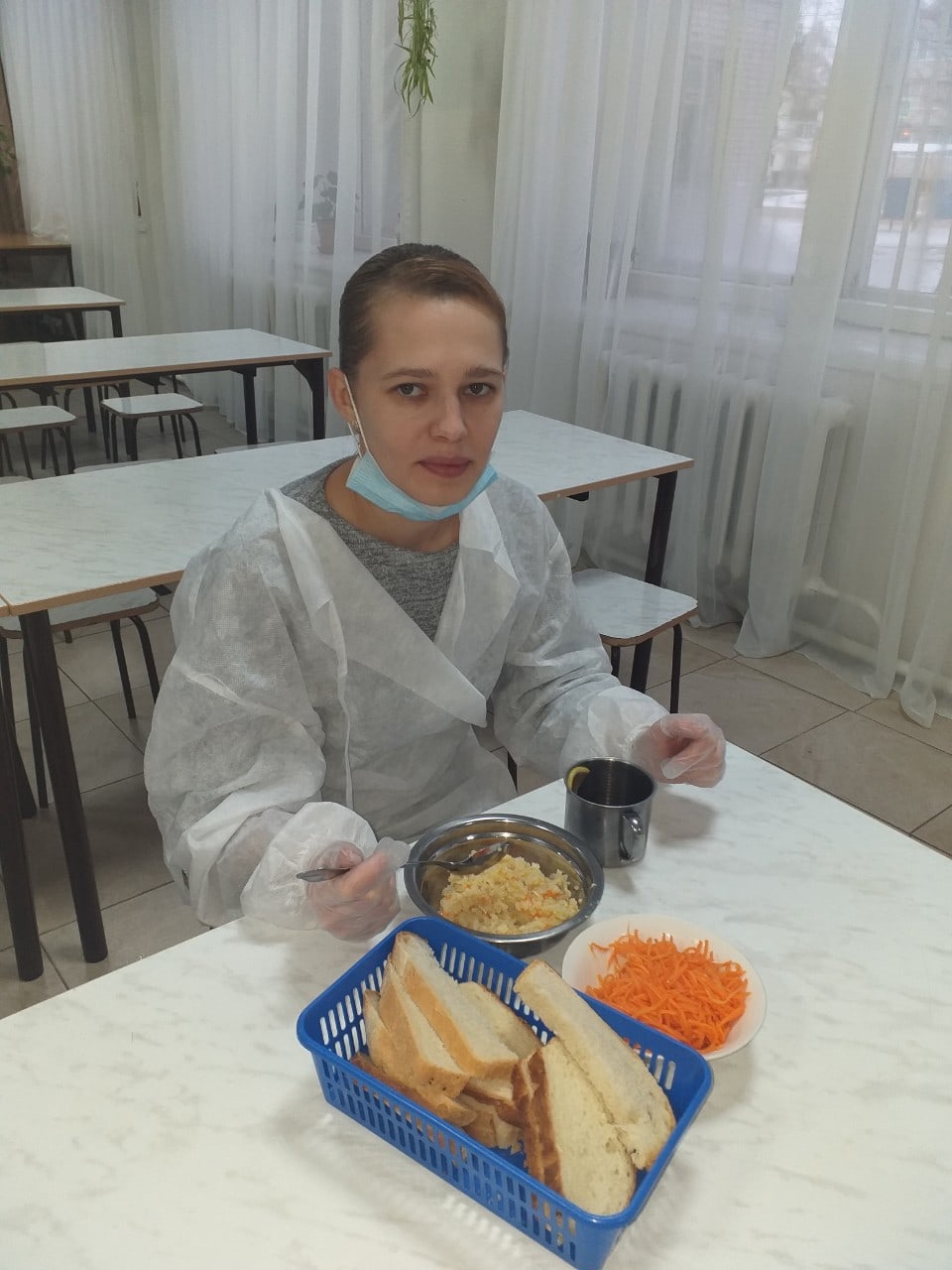